Антивірусні програми
Антивірусні програми – це програми призначенні для захисту даних і пристроїв комп`ютера від шкідливих програм (вірусів).
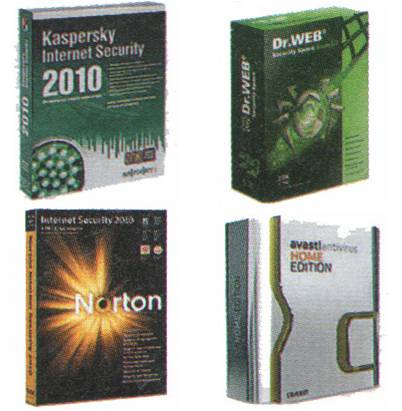 Класифікація антивірусних програм
Функції комплексних антивірусних програм
Знаходячись резидентно в ОП перевіряють всі об`єкти до яких звертається користувач.
Проводять еврістичний аналіз.
Шукають віруси в архівах.
Лікують заражені файли системні області.
Створюють карантинну зону для підозрілих об`єктів.
Блокують несанкціоновані користувачем дії